«Сетевая дистанционная школа Новосибирской области» (СДШ НСО)
Руководитель проекта СДШ НСО
Ким Неля Андреевна, 
заместитель директора
ГБУ ДПО НСО ОблЦИТ, 
Руководитель проекта СДШ НСО
kna@oblcit.ru


Региональные операторы:
Начальник ОДО
Заеленкова Ирина Владимировна
8(383)3281467
Старшие методисты
Сергеева Анна Александровна
Деревягина Диана Александровна
Павлюченко Александра Сергеевна
Слободчикова Сардана Михайловна
8(383)349-5-800
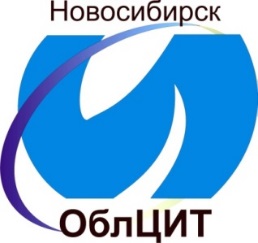 Направление
«Специализированные классы»
Интеграция результатов работы проектов КММО
Этапы внедрения модели ИОП
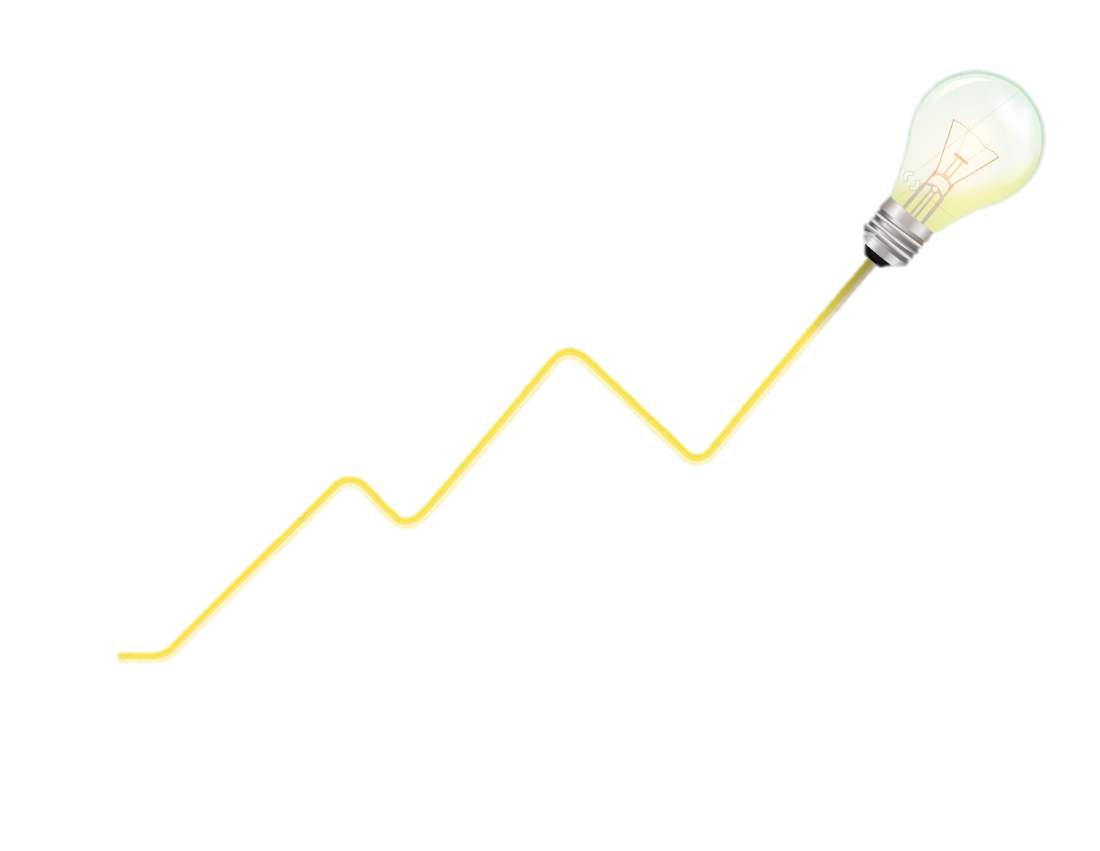 Направления работы с 1.09.2016 г. СДШ по направлению «Специализированные классы»
Было разработано 38 специализированных курсов
Было разработано в Базовый уровень для РСДО – 
10 курсов:
ИЭЛ, лицей №21 Кольцово, 
техлицей Карасук, СОШ №151, лицей №136, лицей №176 НСК
Апробация готовых курсов
На следующий год разрабатываются 12 курсов на Базовый уровень с углублением для РСДО –  Лицей 136, СОШ151, лицей Карасук, лицей№21 рп Кольцово, Татарский лицей, лицей №176 НСК, Вторая гимназия и 3 спецкурса гимназия №16, лицей №21 рп Кольцово
Создание образовательного контента РСДО
Создание экспериментальных виртуальных групп
по направлению «Специализированные классы»
Направления работы 2016-2017 уч.г. – 2017-2018 уч.г. СДШ по направлению «Специализированные классы» ИОП
7-9 классы
6 класс
7 класс
Математический
Математический
Инженерно-технологический
Агро технологический
2016-2017
2017-2018
Естественно-научный
Купино
Купино
Мошково
Мошково
2016-2017
2016-2017
Чулым, Мошково
Чулым, Мошково
2017-2018
2017-2018
2017-2018 уч.год: Сетевые учителя из 8 образовательных организаций (всего 15 курсов, 15 учителей, 55 детей)
Лицей г.Карасук
Лицей г. Татарска
СОШ №151 НСК
Лицей г. Татарска
СОШ №165, СОШ №151
Лицей №176 г.Новосибирска
Лицей №136, Гимназия №17
Лицей №21 р.п.Кольцово
Лицей г. Татарска
2016-2017 уч.год: Сетевые учителя из образовательных организаций (всего 12 курсов, 12 учителей, 35  сельских школьников)
Организация обучения по ИОП
По направлению «Специализированные классы»
Разработано 38 специализированных курсов, 10 базовых курсов с углублением.
Разработчики из ОО:
МАОУ ИЭЛ, лицей №176 НСК, Лицей№136, СОШ№151, МБОУ ЛИТ, Вторая гимназия, французская гимназия№16, СОШ№112, классическая гимназия №17, лицей г.Татарска, лицей №21 Кольцово, технический лицей г. Карасук.
55 учеников
15 учителей
15 эл.курсов
35 учеников
12 учителей
11 тьюторов
12 эл.курсов
5 тьюторов
2016-2017 уч.год
2017-2018 уч.год
Примерная схема организации обучения по ИОП
математика
Экономика
Иностран
физика
химия
биология
информатика
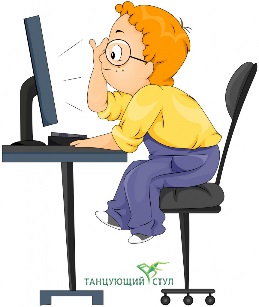 ИОП (Индивидуальная образовательная программа)
ИОП (инженерное направление)
ИОП (естественно-научное направление)
ИОП (математическое направление)
ИОП (IT направление)
ИОП (агро технологическое направление)
ИОП (инженерно-техническое направление)
ИОП (био-технологическое направление)
Виртуальная межрайонная группа
16
Перечень курсов
Чтобы посмотреть весь перечень, запустите показ или
Произведите двойной щелчок на таблице
Результаты работы
Сетевое
Взаимод.
Сетевое
расписание
Сетевое
 расписание
ИОП
Отчетность
Нормативные
 документы
организация учебного процесса в 2018-2019 уч.году
Разработчики, апробаторы и обучение виртуальных межшкольных или межрайонных групп – в основном направлении – подать заявку
Также Остается работа в проекте вне финансирования: + автономные группы – тоже в заявку СДШ
Новое направление: пять оо, которые должны отработать модели обучения
МАОУ ИЭЛ, МБОУ ЭЛ, МБОУ ЛИТ, МАОУ ОЦ ГОРНОСТАЙ, МБОУ ГИМНАЗИЯ №17
Этапы внедрения модели ИОП
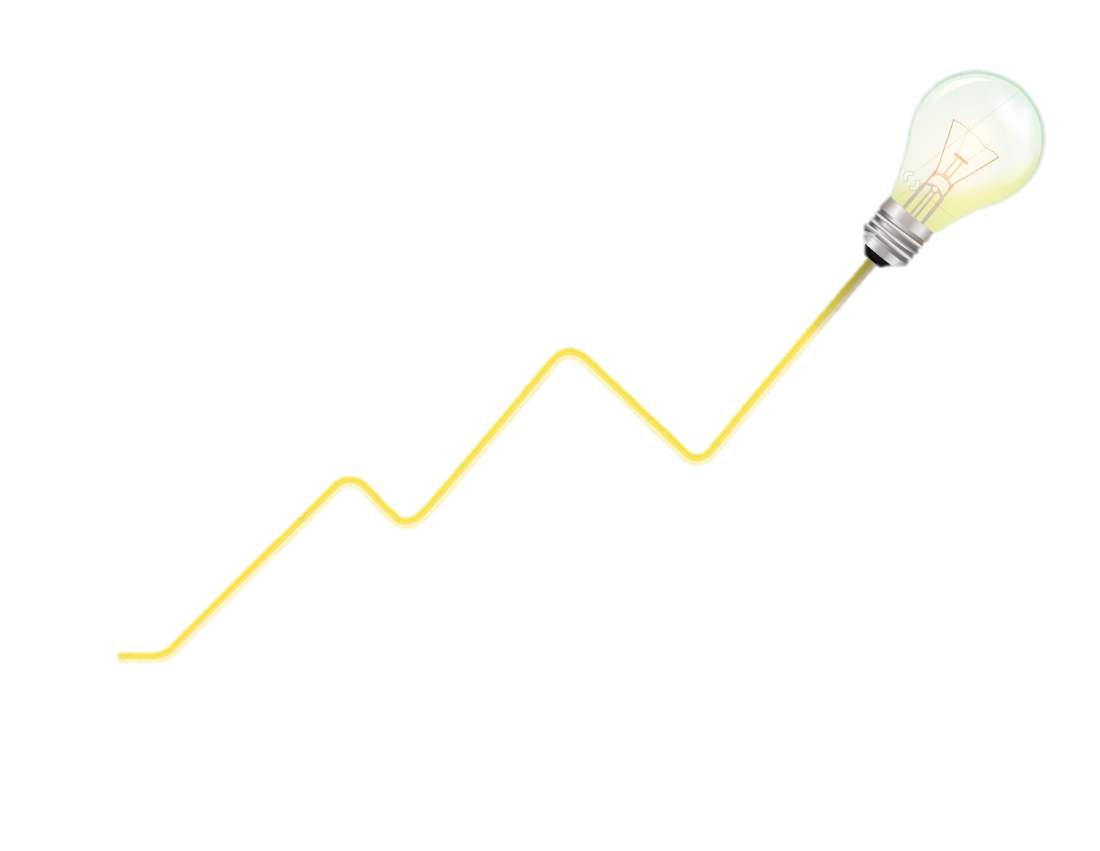 «Сетевая дистанционная школа Новосибирской области»
Спасибо за внимание!